輸出數據
（宜蘭縣版學生資訊課程教材）Chrome OS 版本
執行程式，將數值儲存至清單
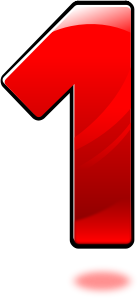 （宜蘭縣版學生資訊課程教材）Chrome OS 版本
在清單上按下滑鼠右鍵，點選「匯出」
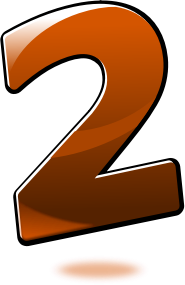 （宜蘭縣版學生資訊課程教材）Chrome OS 版本
點選「儲存」
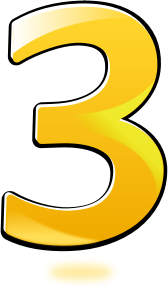 （宜蘭縣版學生資訊課程教材）Chrome OS 版本